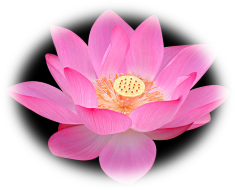 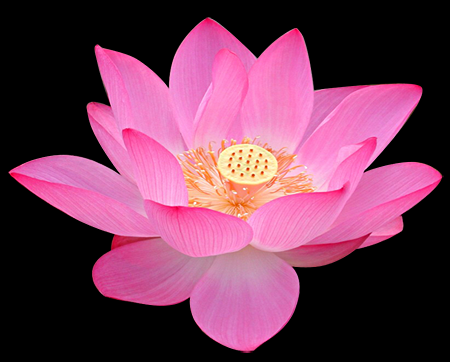 ประวัติพุทธสาวก
ประวัติพระสารีบุตร           พระสารีบุตร เดิมชื่อ อุปติสสะ เป็นบุตรของวังคันตพราหมณ์ มารดาชื่อสารี บิดาเป็นนายบ้าน อุปติสสคาม ใกล้เมืองราชคฤห์ บิดามารดามีฐานะร่ำรวย เหตุที่ท่านได้ชื่อว่า สารีบุตร เนื่องจากเมื่อท่านบวชแล้วเพื่อนพระภิกษุด้วยกันมักเรียกท่านว่า สารีบุตร แปลว่า บุตรนางสารีตามชื่อมารดาของท่านอุปติสสะมีสหายคนหนึ่งชื่อว่า โกลิตะ เป็นบุตรของนายบ้านโกลิตคามซึ่งอยู่ไม่ไกลกันนัก ทั้งสองเป็นเพื่อนสนิทกัน เที่ยวด้วยกันและศึกษาศิลปวิทยาร่วมกัน วันหนึ่งทั้งสองได้ไปเที่ยวชมมหรสพในเมืองเห็นความไร้สาระของมหารสพเกิดความเบื่อหน่ายในการเสพสุขสำราญจึงปรึกษากันแล้วชวนกันพร้อมกับบริวารบวชเป็นปริพพาชกอยู่ในสำนักสัญชัย เวลัฏฐบุตร เพื่อศึกษาธรรมแต่ยังมิได้บรรลุธรรมพิเศษเป็นที่สุดที่พอใจ จึงนัดหมายกันว่าผู้ใดได้บรรลุธรรมพิเศษก่อน ผู้นั้นจงบอกแก่ผู้อื่น
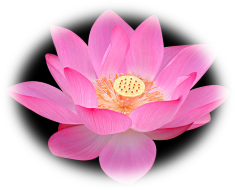 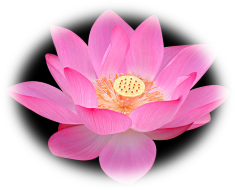 สารีบุตร เป็นพระอัครสาวกเบื้องขวาของพระพุทธเจ้า เกิดที่หมู่บ้านนาลกะ (บางแห่งเรียกนาลันทะ) ไม่ไกลจากเมืองราชคฤห์ เป็นบุตรแห่งตระกูลหัวหน้าหมู่บ้านนั้น บิดาชื่อวังคันตพราหมณ์ มารดาชื่อ สารี จึงได้นามว่าสารีบุตร       แต่เมื่อยังเยาว์เรียกว่า อุปติสสะ มีเพื่อนสนิทชื่อ โกลิตะ ซึ่งต่อมาคือ พระมหาโมคคัลลานะ       มีน้องชาย ๓ คนชื่อ จุนทะ อุปเสนะ และเรวตะ น้องหญิง ๓ คน ชื่อจาลา อุปจาลา และสีสุปจาลา ซึ่งต่อมาได้บวชในพระธรรมวินัยทั้งหมด       เมื่ออุปติสสะและโกลิตะจะบวชนั้น ทั้งสองคนไปเที่ยวดูมหรสพที่ยอดเขาด้วยกัน คราวหนึ่งไปดูแล้วเกิดความสลดใจ คิดออกแสวงหาโมกขธรรม และต่อมาได้บวชอยู่ในสำนักของสัญชัยปริพาชก แต่ก็ไม่บรรลุจุดมุ่งหมาย       จนวันหนึ่งอุปติสสปริพาชก พบพระอัสสชิเถระ(หนึ่งในปัญจวัคคีย์)ขณะท่านบิณฑบาต เกิดความเลื่อมใสติดตามไปสนทนาขอถามหลักคำสอน ได้ฟังความย่อเพียงคาถาเดียว ก็ได้ดวงตาเห็นธรรม
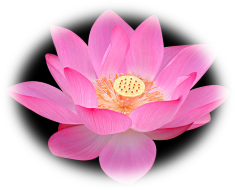 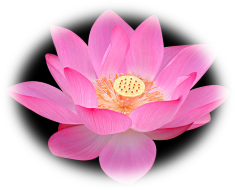 คุณธรรมที่เป็นแบบอย่าง
1. เป็นผู้มีปัญญาเลิศ สามารถเข้าใจพระธรรมคำสอนของพรพุทธเจ้าได้อย่างลึกซึ้งและอธิบายให้คนอื่นฟังได้อย่างดียิ่ง แม้เรื่องยากเพียงไรก็ตาม ก็สามารถอธิบายให้เข้าใจได้ง่าย เมื่อมีพระสงฆ์สาวกจะทูลลาไปต่างเมือง พระพุทธเจ้ามักตรัสให้ไปลาและรับฟังโอวาทจากพระสารีบุตรด้วย
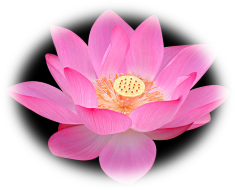 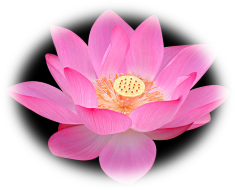 คุณธรรมที่เป็นแบบอย่าง
2. เป็นผู้มีขันติเป็นเลิศ มีความสงบเสงี่ยมไม่คิดร้ายใคร ไม่โกรธหรือคิดตอบโต้ใคร ๆ เช่น ท่านถูกพราหมณ์คนหนึ่งซึ่งทราบว่า ท่านไม่โกรธและมีความอดทน ย่องไปทุบข้างหลังจนท่านเซไปข้างหน้า ท่านก็ไม่เหลียวมอง ทำให้พราหมณ์เกิดความสำนึกผิดและขอขมาท่าน
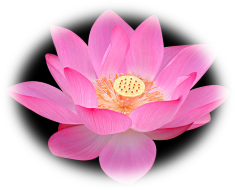 คุณธรรมที่เป็นแบบอย่าง
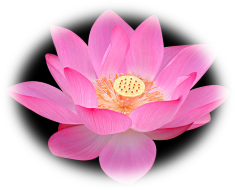 3. เป็นผู้มีความกตัญญูกตเวทีเป็นเลิศ พระสารีบุตรเป็นผู้มีความกตัญญูกตเวที ท่านนับถือพระอัสสชิเป็นพระอาจารย์องค์แรกของท่าน เมื่อรู้ว่าพระอัสสชิอยู่ในทิศใด เวลาจะนอนท่านจะหันศีรษะไปทางทิศนั้น นอกจากนี้ ท่านยังเป็นผู้ยอดกตัญญูรู้คุณแม้เพียงเพราะพรามหณ์แก่ชื่อว่าราธะซึ่งเคยตักข้าวใส่บาตรท่านทัพพีท่านก็จำได้และเมื่อราธพราหมณ์ประสงค์จะบวชแต่ไม่มีใครรับรองให้บวชท่านก็กราบทูลพระพุทธเจ้าขอรับหน้าที่บวชให้
คุณธรรมที่เป็นแบบอย่าง
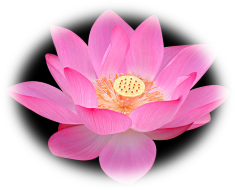 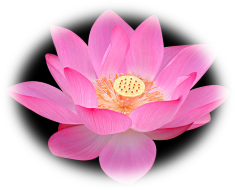 4.เป็นผู้มีความอ่อนน้อมถ่อมตน พระสารีบุตร เป็นผู้มีความอ่อนน้อมถ่อมตนมาก ถึงแม้จะได้รับการยกย่องจากพระพุทธเจ้าว่ามีปัญญาเทียบเท่าพระองค์ ท่านก็ไม่เคยลืมตนท่านอ่อนโยนต่อทุกคน ด้วยคุณสมบัติดังกล่าวท่านจึงเป็นที่รักของเพื่อนพระสาวกด้วยกันเป็นอย่างมาก